Bài:
Phân số và phép chia số tự nhiên
KiỂM TRA BÀI CŨ
Đọc các phân số:
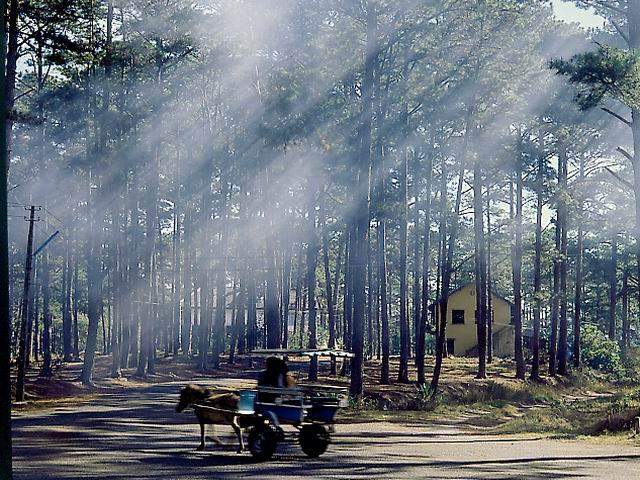 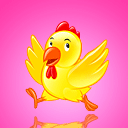 Bảy phần mười hai
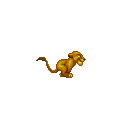 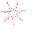 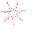 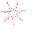 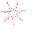 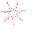 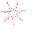 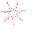 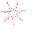 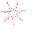 Chín phần mười lăm
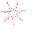 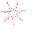 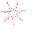 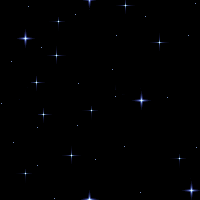 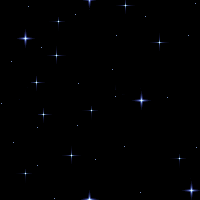 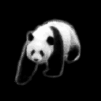 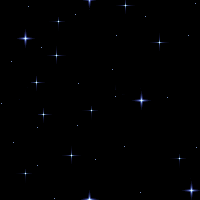 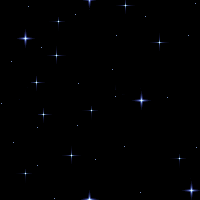 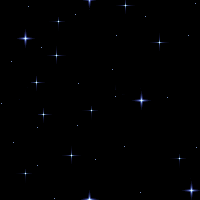 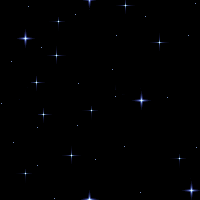 Sáu phần bảy
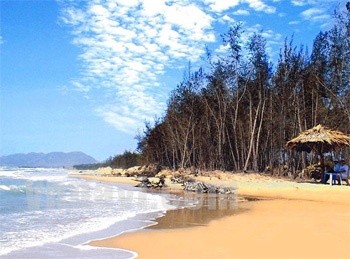 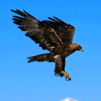 Một phần mười ba
Viết các phân số sau:
BÀI MỚI:
Hoạt động 1:  

Thảo luận
Ví dụ a) Có 8 quả cam, chia đều cho 4 em. Mỗi em được bao nhiêu quả?
Ví dụ b) Có 3 cái bánh, chia đều cho 4 em. Hỏi mỗi em được bao nhiêu phần của cái bánh
Thứ ba, ngày 11 tháng 1 năm 2011                                          Toán     Phân số và phép chia số tự nhiên
Ví dụ a) Có 8 quả cam, chia đều cho 4 em. Mỗi em được bao nhiêu quả?


Ví dụ b) Có 3 cái bánh, chia đều cho 4 em. Hỏi mỗi em được bao nhiêu phần của cái bánh
Trình bày cách thực hiện phép chia
Ví dụ a) Có 8 quả cam, chia đều cho 4 em. Mỗi
 em được bao nhiêu quả?
8 : 4  =    2
Ví dụ b) Có 3 cái bánh, chia đều cho 4 em. Hỏi mỗi em 
được bao nhiêu phần cái bánh?
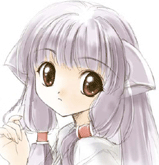 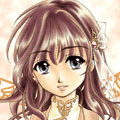 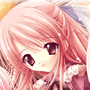 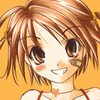 3 : 4 =
Nhận xét
8 : 4  =    2
Thương là số tự nhiên
3 : 4 =
Thương là phân số
Tìm hiểu
Số bị chia
3 : 4 =
Thương là phân số
Số chia
Nhận xét : Thương của phép chia số tự nhiên cho số tự 
 nhiên ( khác 0) có thể viết thành một phân số. Từ số là 
số bị chia và mẫu số là số chia.
Hoạt động 2: luyện tập
1. Viết thương của mỗi phép chia sau dưới dạng phân số:
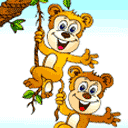 7 : 9  =
5 : 8 =
6 : 19 =
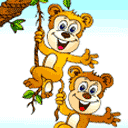 1 : 3 =
2.Viết theo mẫu:
24 : 8 =        =  3
36 :  9 =
88 : 11 =
= 4
= 8
0  :   5 =
= 0
7  :   1 =
= 7
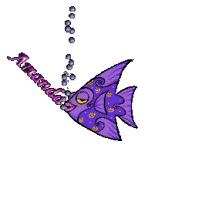 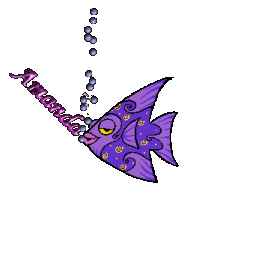 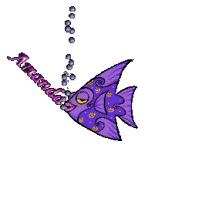 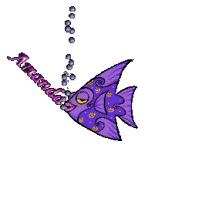 3.a)Viết mỗi số tự nhiên dưới dạng một phân số bằng 1:
Mẫu 9  =
6  =
1  =
27  =
0  =
3  =
b) Mọi số tự nhiên có thể viết thành một phân số có tử số là 
số tự nhiên đó và mẫu số bằng 1.
Củng cố
Thực hiện trò chơi: “Ai nhanh hơn, hay hơn.”
Học sinh đọc lại hai nhận xét ở Sách giáo khoa
1/Thương phép chia số tự nhiên cho số tự nhiên (khác 0) có thể  viết thành một phân số, tử số là số bị chia và mẫu số là 
số chia.
2/ Mọi số tự nhiên có thể viết thành một phân số có tử số là số tự nhiên đó và mẫu số bằng1.
Hoạt động tiếp nối
Học phần nhận xét câu c/ 108
Xem trước bài : Phân số và phép 
chia số tự nhiên (tt)